Арктический совет и Совет Баренцева/Евроарктического региона: разные траектории развития ключевых региональных институтов
Чистиков М.Н.,
стажер-исследователь Научно-учебной лаборатории изменения климата, член НУГ «БРИКС+ как площадка для сотрудничества в Арктике: проблемы, перспективы и сценарии развития»
Арктический совет и Совет Баренцев/ Евроарктического региона
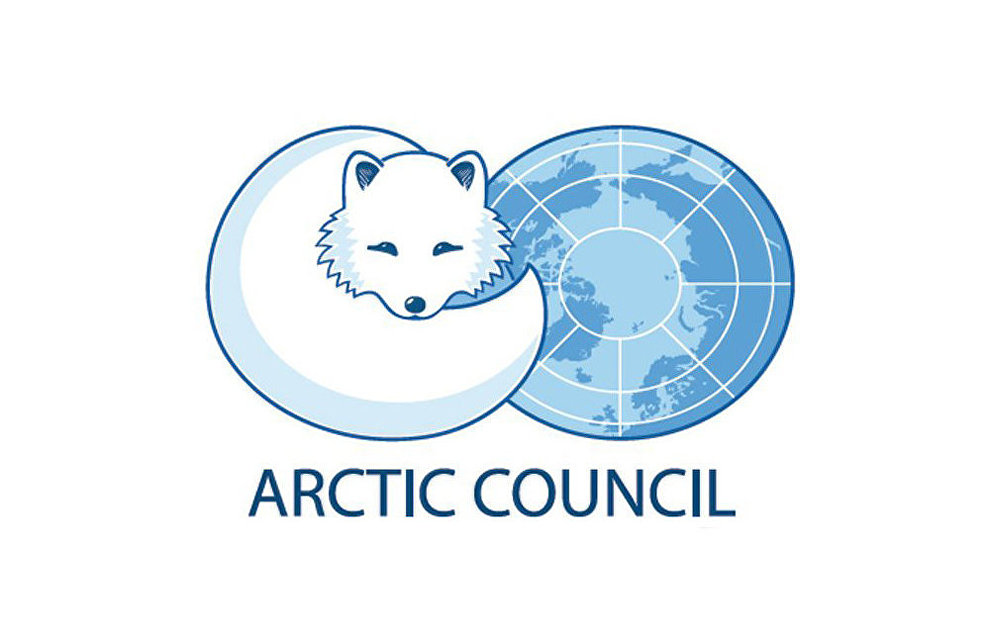 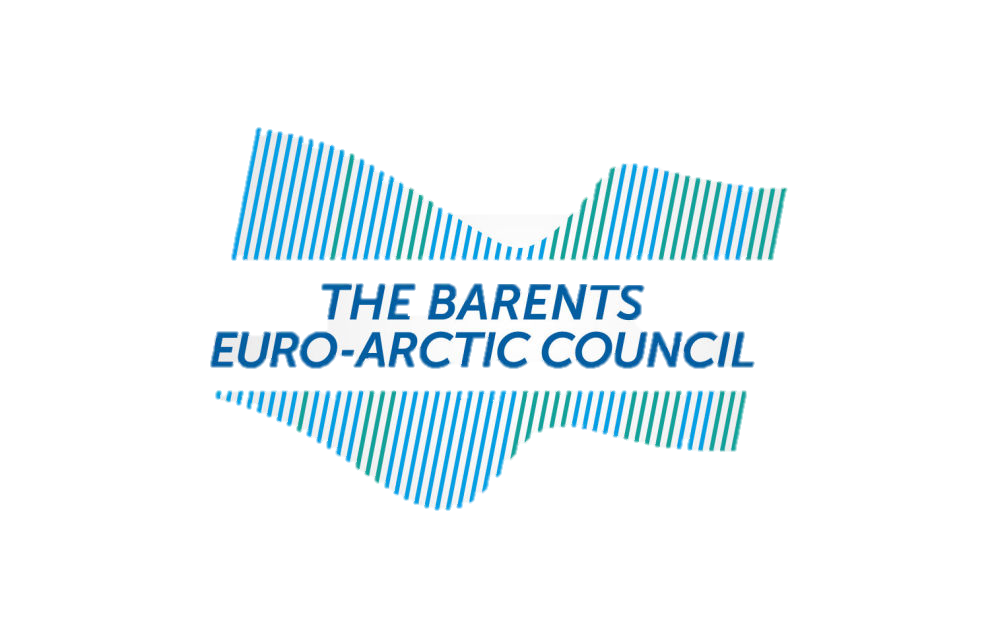 Хронология трансформации АС и СБЕР
Арктический совет
Совет Баренцева/Евроарктического региона
3 марта 2022 г. – заявление о прекращении сотрудничества с Россией.
8 июня 2022 г. – заявление о восстановлении взаимодействия по проектам без России.
11 мая 2023 г. – встреча АС в Салехарде.
15 июня 2023 г. – встреча СДЛ Норвегии с представителями рабочих групп.
3 октября 2023 г. – встреча СДЛ Норвегии с представителями организаций коренных народов.
Запуск новых проектов и инициатив.
4 марта 2022 г. – совместное заявление о прекращении сотрудничества с Россией в рамках СБЕР.
Запуск новых проектов, кадровые перемены в секретариате и обновление официального сайта без участия России.
18 сентября 2023 г. – Россия приняла решение выйти из состава СБЕР.
Первый этап
Второй этап
Простые и расширенные эффекты международных режимов
Простые последствия 
эффекты, связанные с решением тех проблемных вопросов, вокруг которых был сформирован международный институт
Расширенные последствия 
все непрямые эффекты или экстерналии международного института.
Факторы простой эффективности
Финансирование??
Факторы расширенной эффективности
Может быть дело не в режимах?
Финляндия
Норвегия
Россия
НАТО
Динамика развития АС и СБЕР – историческая случайность?
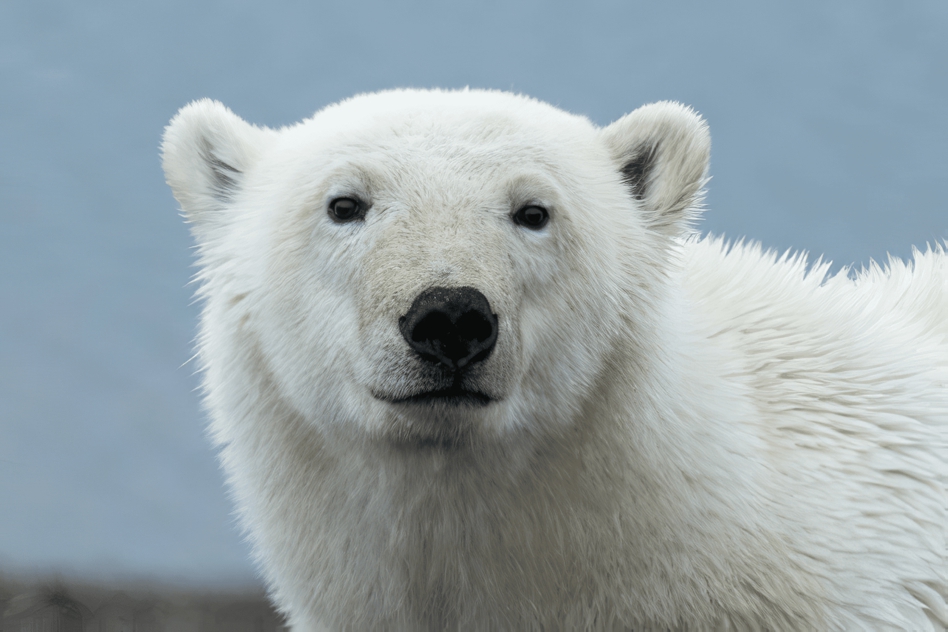 Спасибо за внимание!